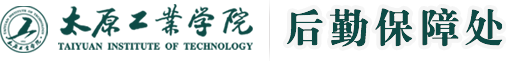 2023年毕业设计开题答辩
项目名称
姓          名：    
专          业：
指 导 教 师：
2023年毕业设计开题答辩
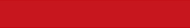 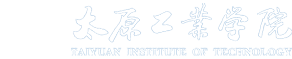 目  录
课题背景
二
四
一
进度安排
三
课题内容
技术方案
CONTENTS
2023年毕业设计开题答辩
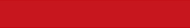 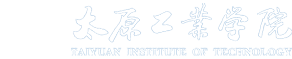 一、课题背景
这一页写需求背景，也就是开题报告或者任务书里面第一部分里面的第一段话，用于引出本项目的要解决的问题
技术需求
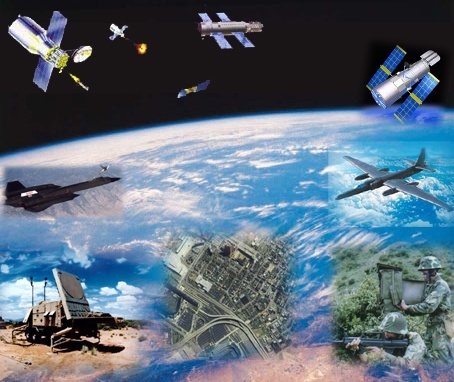 尽量的找2~3幅和需求背景相关的的图片插入本业，然后写几个关键词作为点缀
Ppt里面切记不要出现大段文字，如果找不到合适的图，需要把文字进行图表化
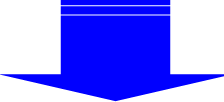 本页控制在20s-40s内
2023年毕业设计开题答辩
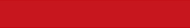 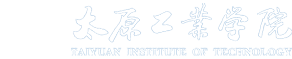 一、课题背景
研究现状
这里的内容要高度概括
针对上一页提出的问题,国内外是如何解决的，效果如何
XXXX
XXXXX
XXXXX
XXXXX
研究现状最好要有一个结论
本页需要40S-1min左右
2023年毕业设计开题答辩
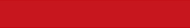 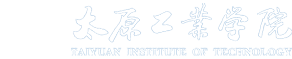 一、课题背景
研究目的
针对前两页的问题，提出本项目想做什么，要达到什么目的。
本页可以用一段话，也可以分条目列出
本页控制在20S以内
解决问题：
方法措施：
效果益处：
2023年毕业设计开题答辩
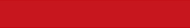 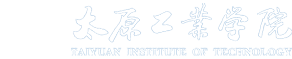 二、课题内容
XXXXX
本页控制在40S内
主要研究内容
XXX
最好只列出每个研究内容的条目，然后讲解的时候稍微做一点解释；如果怕记不住可以在每一条加一句话的注释
XXXXX
XXXXX
XXXXX
2023年毕业设计开题答辩
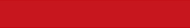 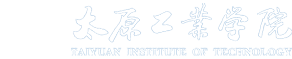 三、技术方案
关键问题
提出问题：
问题1
解决思路
问题描述：
应对措施。
本页可重点讲述
2023年毕业设计开题答辩
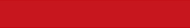 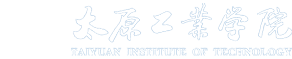 三、技术方案
研究方法
针对研究内容，列出用什么方法做，如果掌握的比较熟练。
这一页可以只列出，讲解的时候一闪而过，不讲，把要讲解的东西融到研究内容或技术路线里面。如果要讲，不超过10S
2023年毕业设计开题答辩
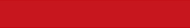 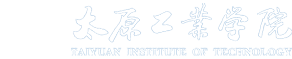 三、技术方案
技术路线
把技术路线图画出来，然后稍作讲解，30S左右
2022年毕业设计开题答辩
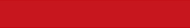 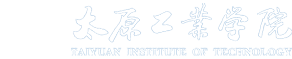 四、进度安排
进度安排
把表列出即可，不需讲解
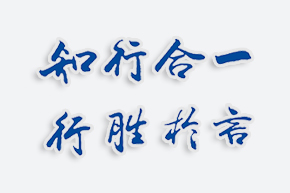